Questionnaire de fatigue
Nom :
Prénom :
Date de naissance :	/
Date :
/
Dans la vie courant, la plupart d’entre nous connaissent des moments de fatigue.
Vous êtes-vous senti(e) inhabituellement fatigué(e) cette dernière semaine ? Oui ☐ Non ☐
1. Chiffrez l’intensité de votre fatigue au moment présent
2. Chiffrez l’intensité de votre fatigue moyenne pendant ces dernières 24h
3. Chiffrez l’intensité de votre fatigue maximale pendant ces dernières 24h
Chiffrez l’intensité avec laquelle votre fatigue a pu influencer votre…
Activité quotidienne
b.    Humeur
c.	Marche
d.    Vie professionnelle
e.	Vie relationnelle
f.	Joie de vivre
Dr. Laurent WINKLER
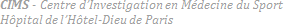